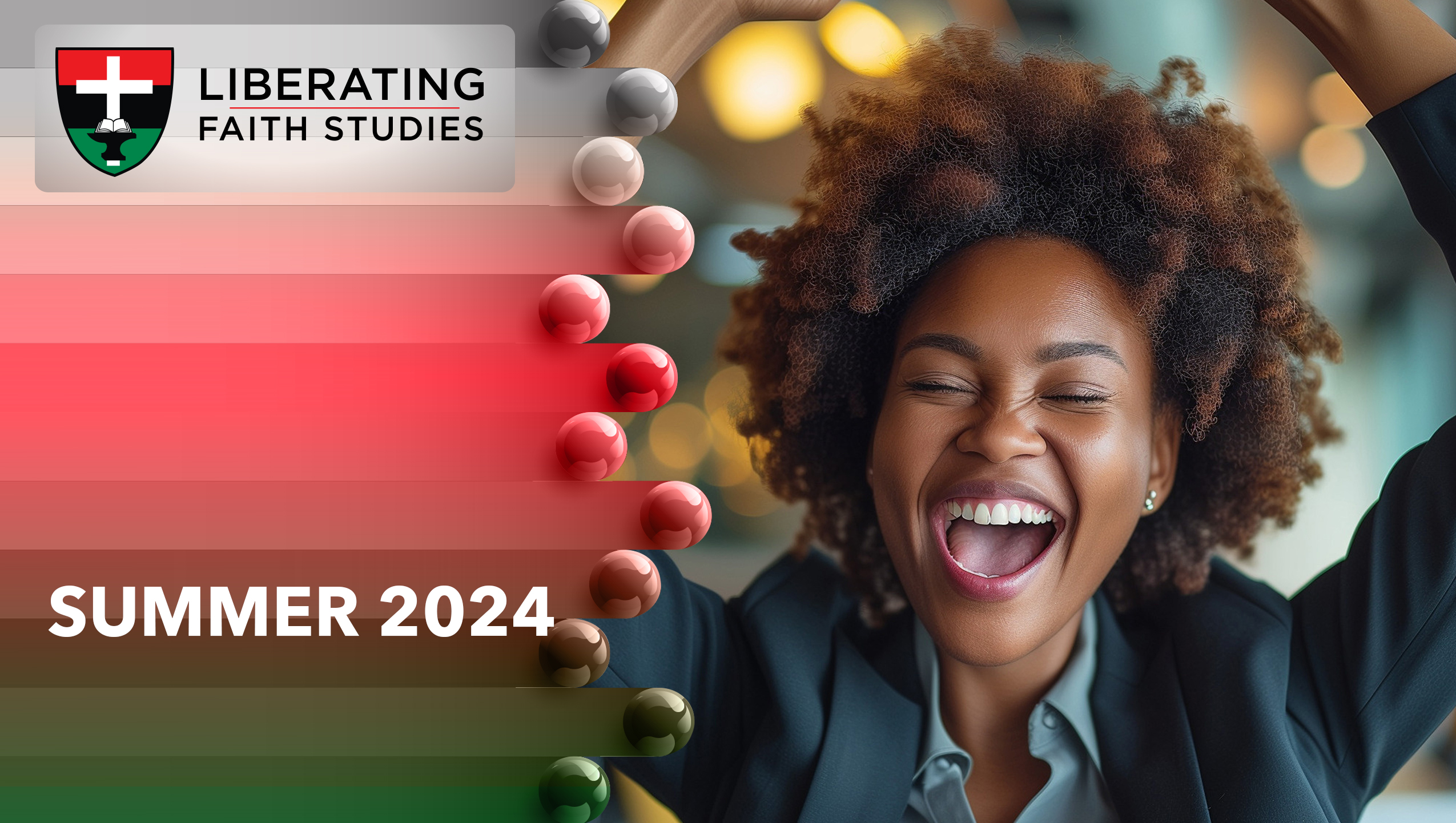 LESSON 3:  JUNE 16
Empowered Servants
Focus Scripture: Romans 15:1-13 

Key Verse: May the God of steadfastness and encouragement grant you to live in harmony with one another, in accordance with Christ Jesus, so that together you may with one voice glorify the God and Father of our Lord Jesus Christ. Roman 15:5-6 (NRSV UE)
Romans 15:1-13 (NRSV)
1	We who are strong ought to put up with the failings of the weak and not to please ourselves.
2	Each of us must please our neighbor for the good purpose of building up the neighbor.
3	For Christ did not please himself, but, as it is written, “The insults of those who insult you have fallen on me.”
4	For whatever was written in former days was written for our instruction, so that by steadfastness and by the encouragement of the scriptures we might have hope.
5	May the God of steadfastness and encouragement grant you to live in harmony with one another, in accordance with Christ Jesus,
6	so that together you may with one voice glorify the God and Father of our Lord Jesus Christ.
7	Welcome one another, therefore, just as Christ has welcomed you, for the glory of God.
8	For I tell you that Christ has become a servant of the circumcised on behalf of the truth of God in order that he might confirm the promises given to the ancestors
9	and that the gentiles might glorify God for his mercy. As it is written, “Therefore I will confess you among the gentiles and sing praises to your name”;
10	and again he says, “Rejoice, O gentiles, with his people”;
11	and again, “Praise the Lord, all you gentiles, and let all the peoples praise him”;
12	and again Isaiah says, “The root of Jesse shall come, the one who rises to rule the gentiles; in him the gentiles shall hope.”
13	May the God of hope fill you with all joy and peace in believing, so that you may abound in hope by the power of the Holy Spirit.
Key Terms
Ambassador – Derives from the Hebrew word tsir; this term is commonly used to designate a high ranking official, who is chosen to represent a nation. As used by Apostle Paul, ambassador is a special designation for those appointed by God to declare his Word to all nations.
Empowered – Having power or authority to achieve something.
Reconciliation – The act of merging or resolving differences between two or more parties.
Your title here
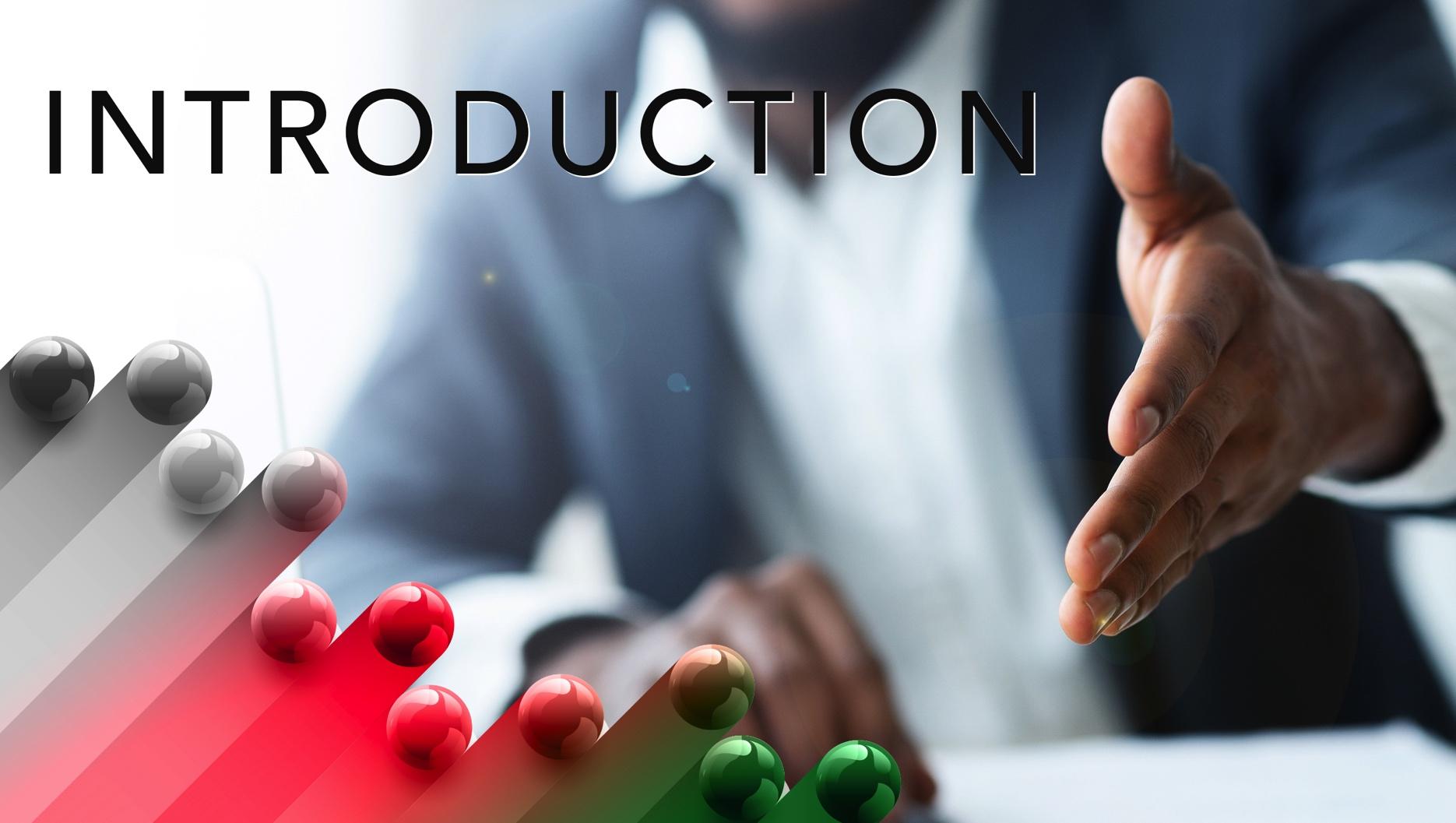 The Apostle Paul addressed the letter in today’s lesson to Christians living in Rome. Like the Christians in the church at Colossae, which we studied recently, Paul had never visited the Christians in Rome. Nor had any of the other apostles. The church is believed to have been started by Jews, who had converted to Christianity during Pentecost (Acts 2) and started the church after returning to Rome from Jerusalem.
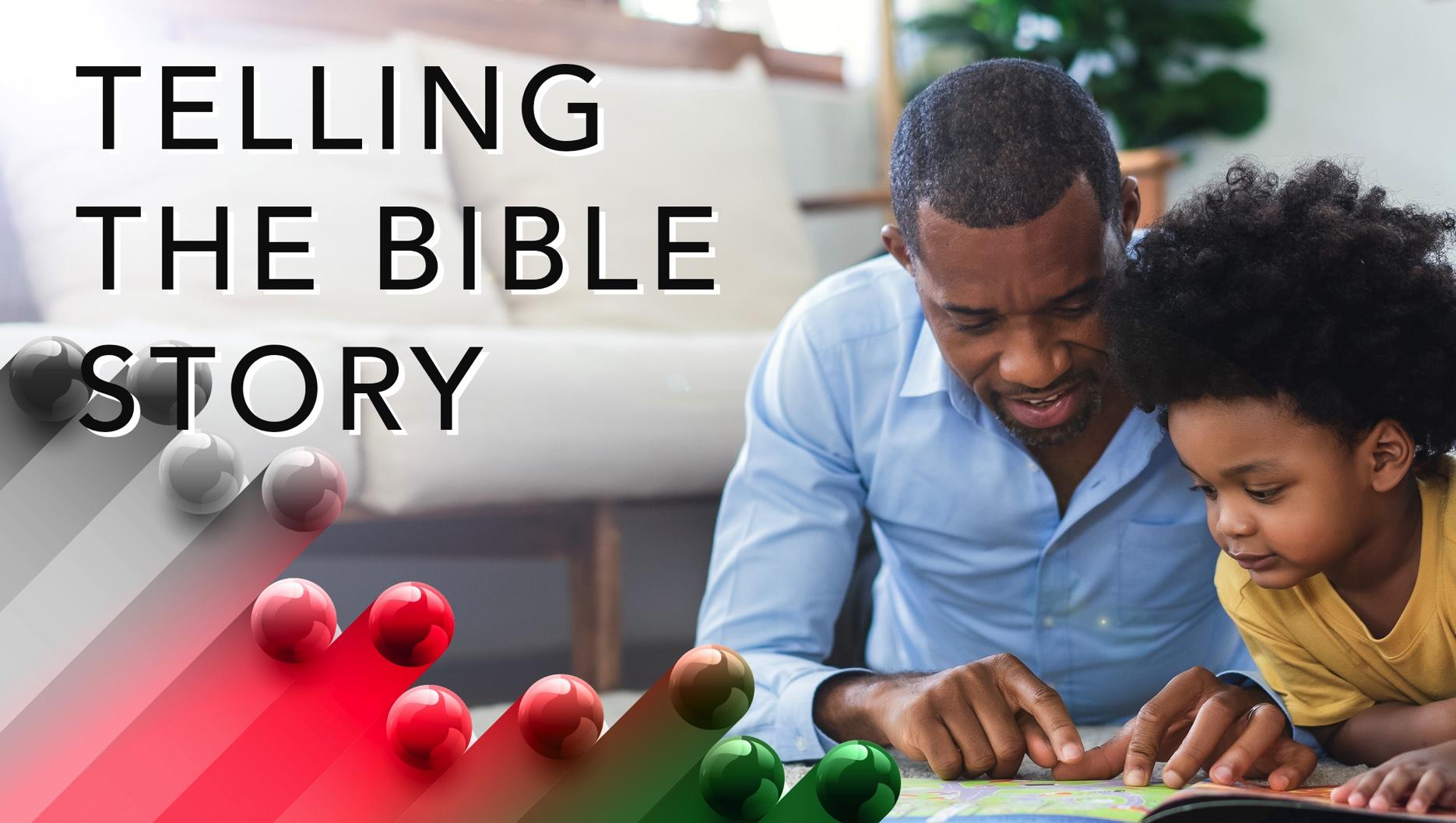 Members of the Roman church were a diverse community of Jews and Gentiles, slaves and free people, some of whom were poor, and others of whom were rich. Also, some members were strong in their faith and others were weak, struggling to grow spiritually. Paul began his letter by addressing the foundations of Christianity – the basic facts on what Christians should believe.
A wonderful serenity has taken possession
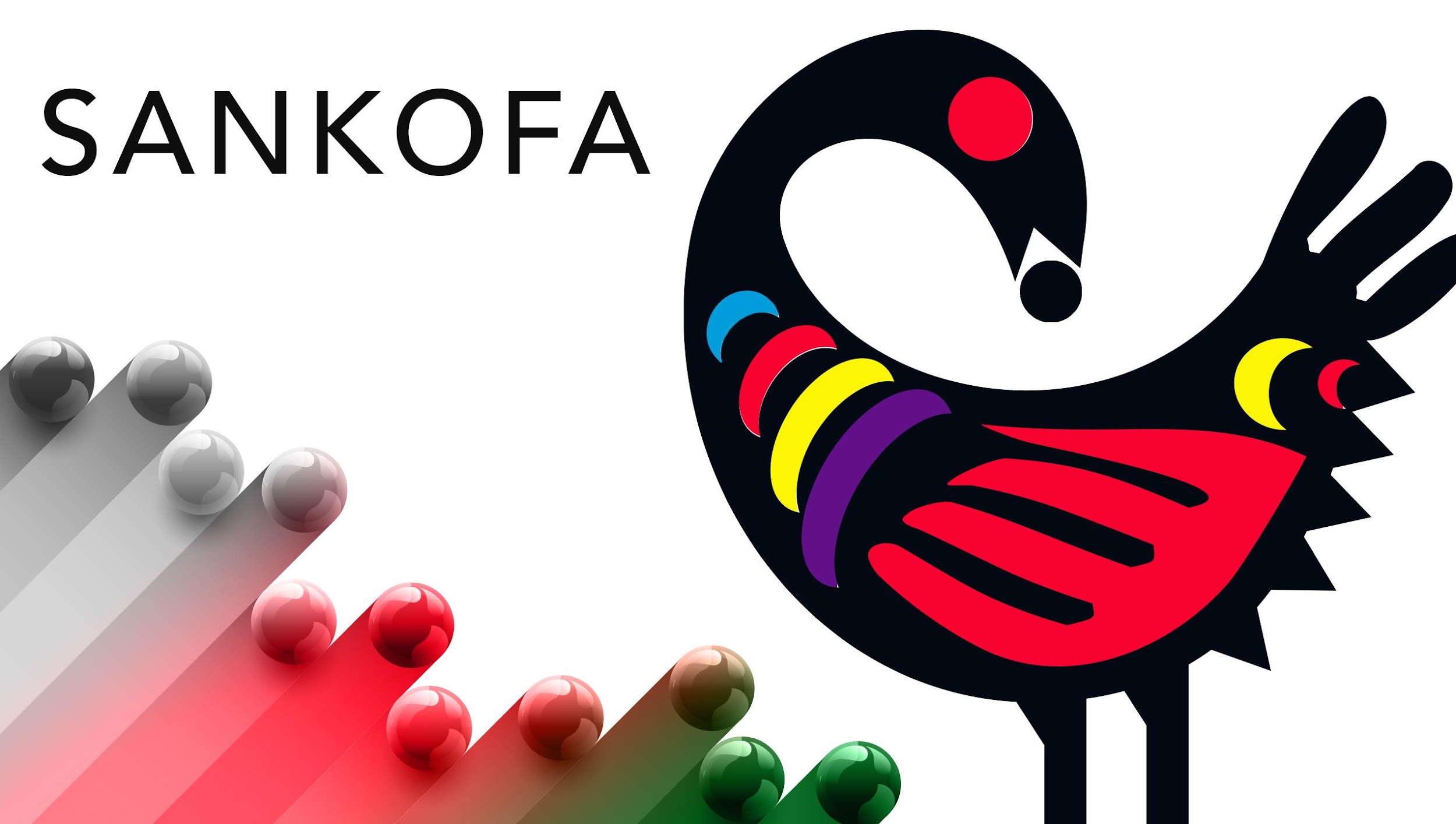 For Christians, the search for peace and harmony that Paul advocated must extend beyond the church into everyday life experiences. Thus, it is important to focus on contemporary life. In the United States, for example, recent decisions relating to baseball provide significant insights. Although baseball is known as America’s “favorite pastime,” a long history of discriminating and marginalizing minority players resulted in depriving the players and the nation of fair representation of all players and a complete accounting of statistical data.
A wonderful serenity has taken possession
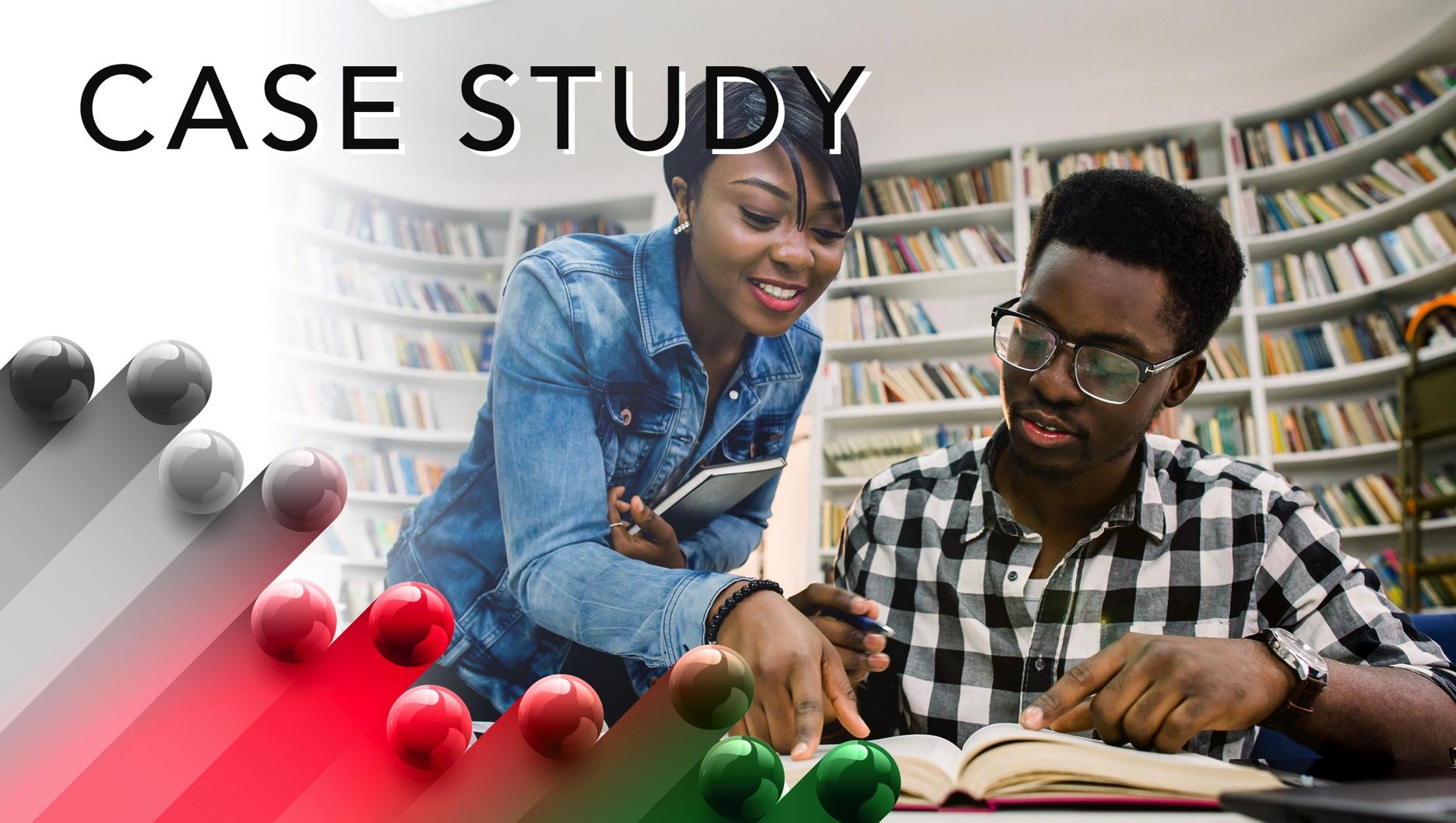 Paul’s teachings on reconciliation are not limited to today’s scriptures. Reconciliation is a major theme throughout his ministry. In 2 Corinthians 5:18-20, Paul discusses how God has reconciled us to himself and how he has made us ministers of reconciliation. Therefore, according to Paul, we are ambassadors for Jesus Christ, responsible for carrying the message of reconciliation. The need for ambassadors, of course, extends beyond the church.
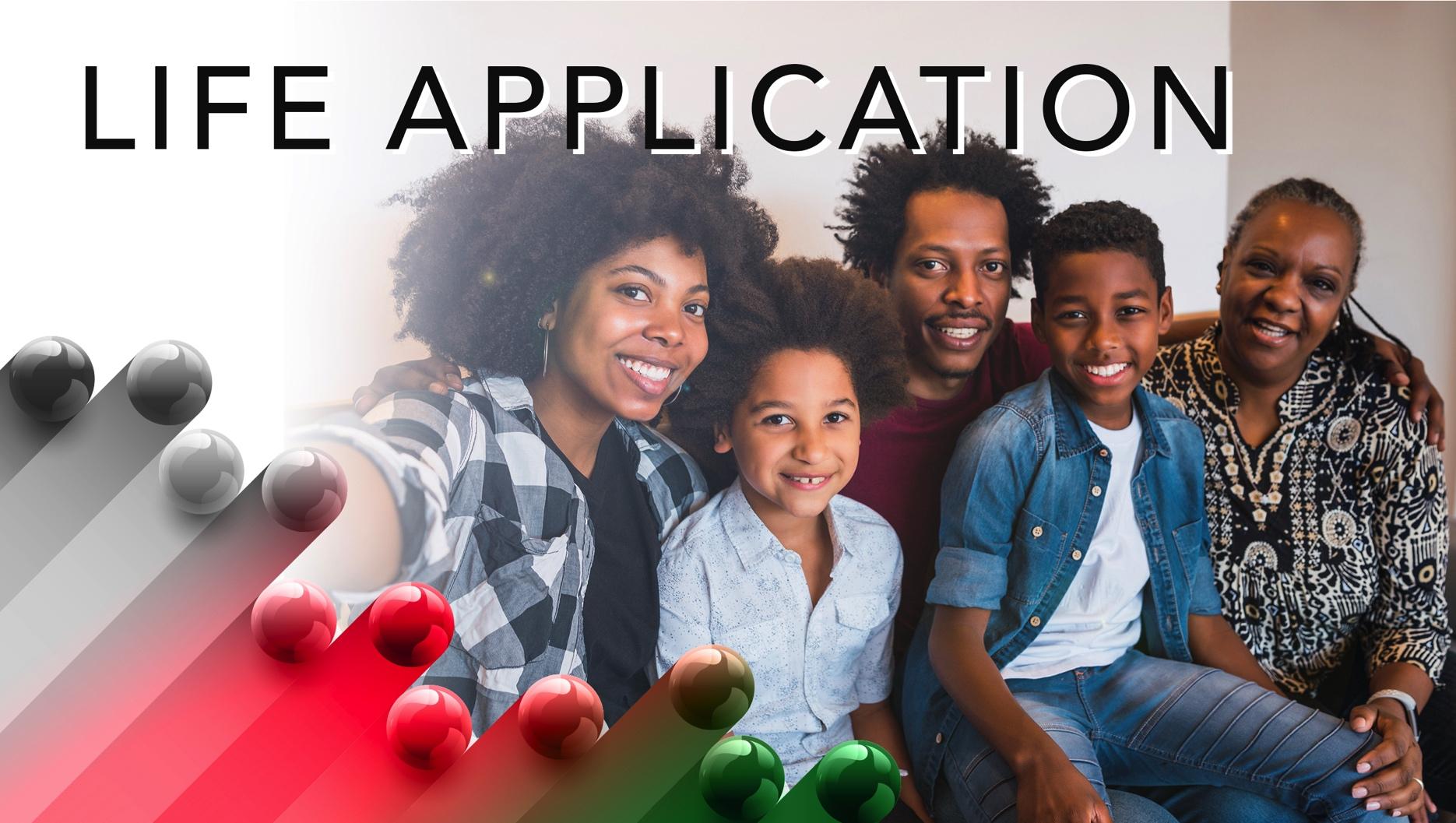 Understanding unity does not mean we should expect sameness! Instead, it means we should expect and accept differences. Human diversity is often metaphorically described as being like different pieces or scraps of materials that can be sown together to create one beautiful quilt. Although each piece retains its own shape, color, and identity, when joined with the others, a beautiful new creation emerges. This is a good description for primary or noticeable diversity traits, but what about secondary, less discernable traits?
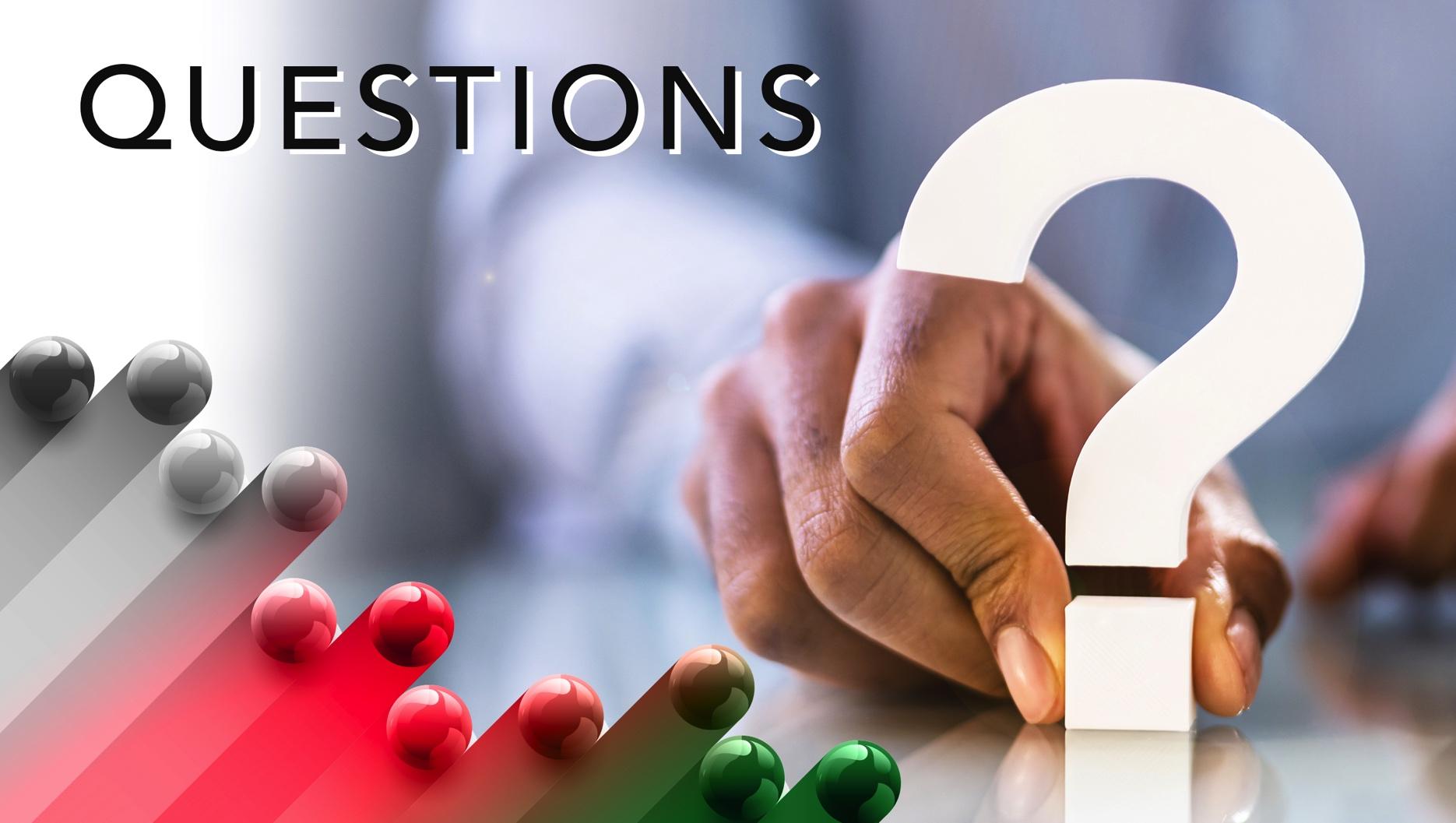 1.	How comfortable are you with accepting people who are different from you?
2.	What positive traits can you identify in Paul as an ambassador for Christ?
3.	How would you use Paul’s instructions to maintain peace within your church?
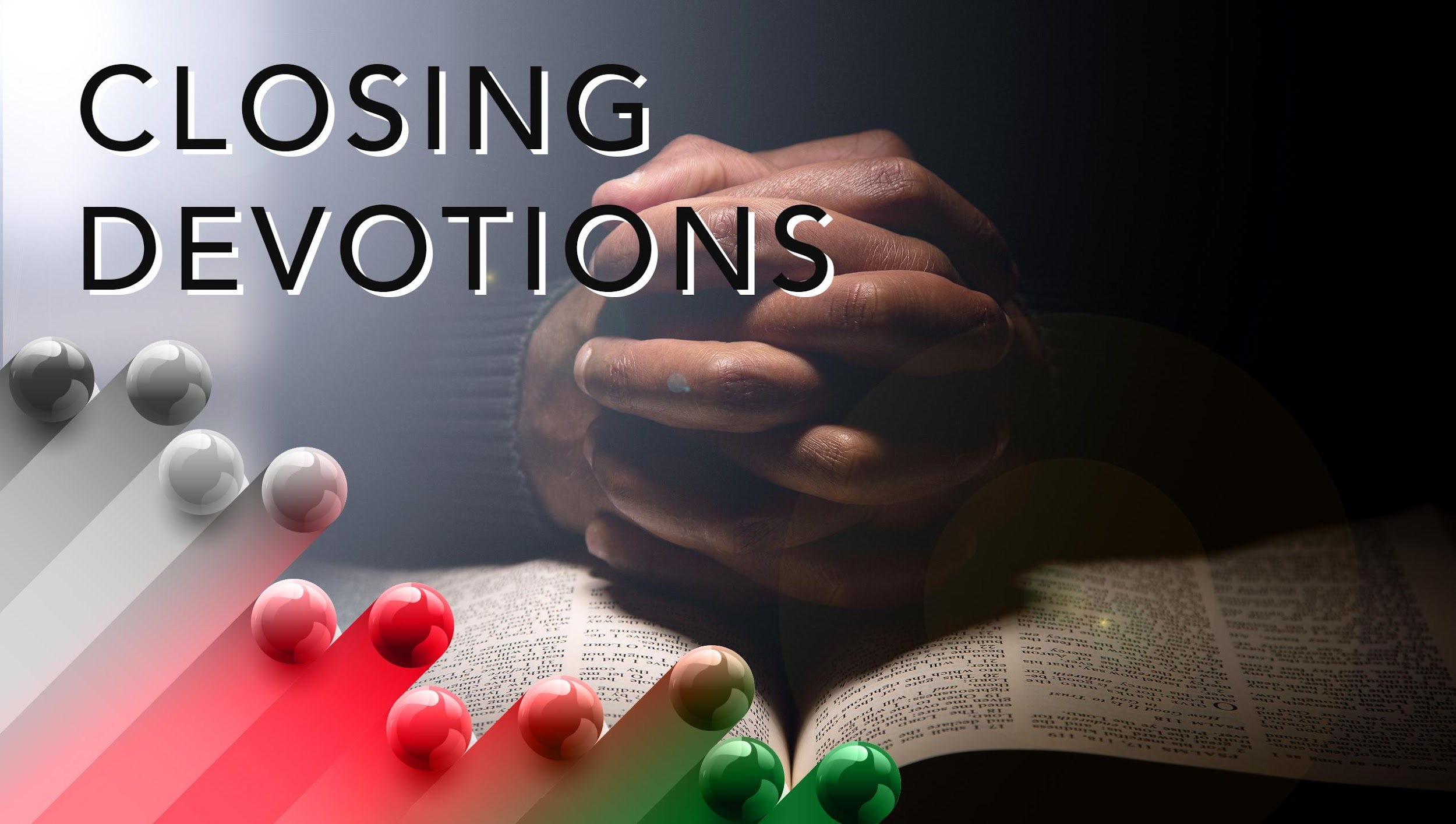 Closing Song: “Help Us Accept Each Other”
(AMEC Hymnal #558)
Closing Prayer: Gracious God, we thank you for all of your love, your patience, your forgiveness, and all of your blessings. Your Word tells us that if we acknowledge you in all our ways, you will direct our paths. Father, we come in faith, believing this and all of your promises. Please continue to teach us and strengthen us so that each of us can remain faithful and daily seek to emulate Jesus, our role-model, for righteous living that leads to eternal life. In the name of Jesus, we pray. Amen.